NAVDIH ZA ZELENO EVROPO 2Erasmus +
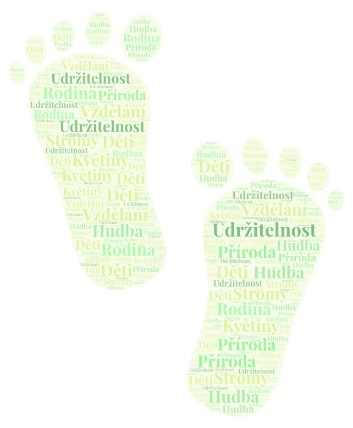 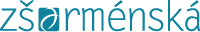 Naše dejavnosti v aprilu 2023
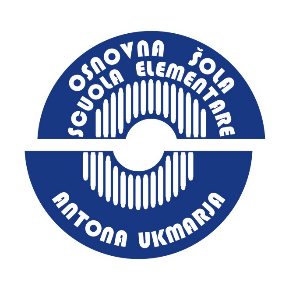 Pošiljamo pozdrave našim češkim prijateljem.
Ustvarjamo lične „razglednice“ …
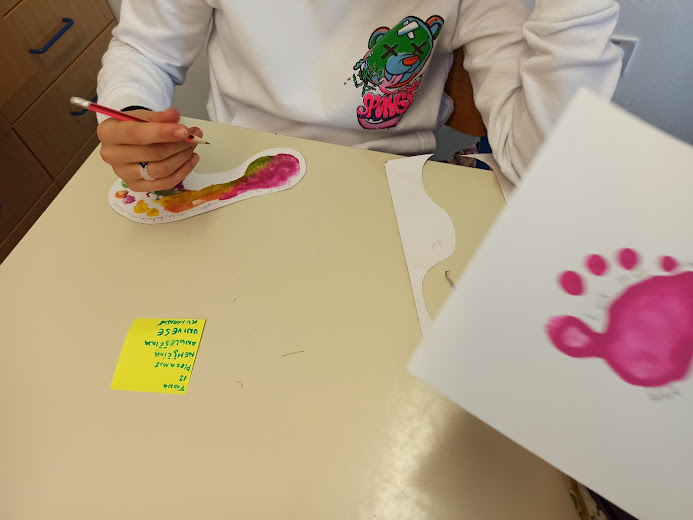 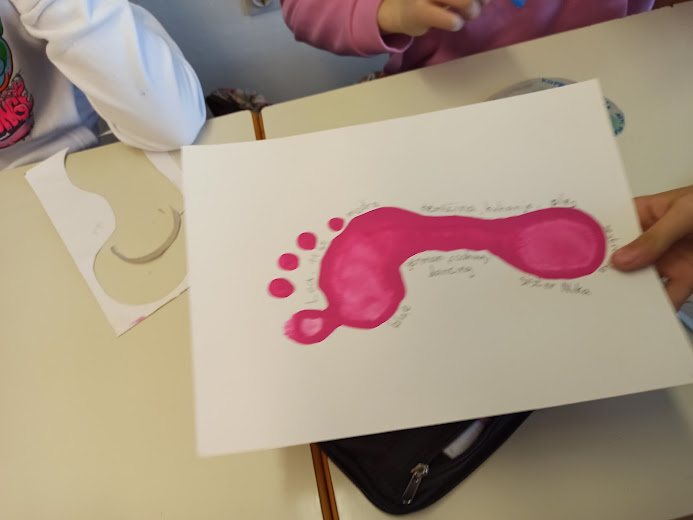 … odtise naših stopal
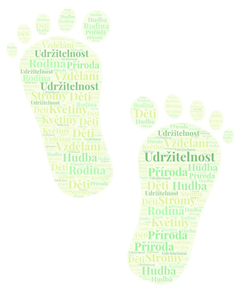 Pišemo, kdo smo, koliko smo stari …
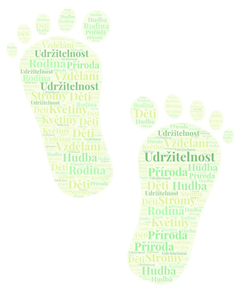 … od kod smo, poudarimo naše simbole …
… koga in kaj imamo radi …
Čistimo pred svojim pragom …
V šolskem čebelnjaku
Na zeliščnem vrtu
V učilnici na prostem
Med oljkami
Naša ekipa, 17 učencev (trije so odsotni) in ena velika vreča smeti, ki smo jih nabrali le v 20 minutah. Lepa izkušnja v sončnem pomladnem dnevu.
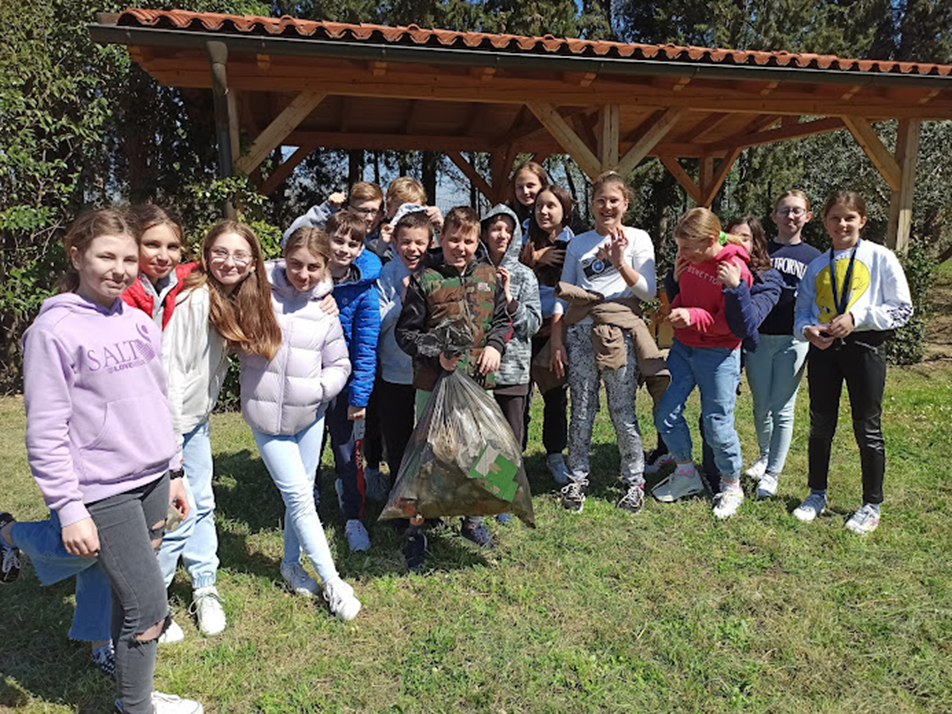 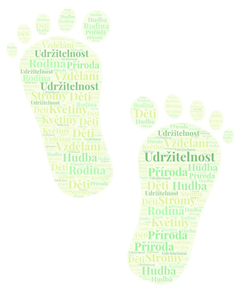